28 m
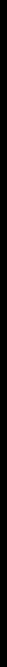 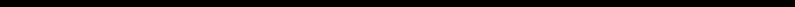 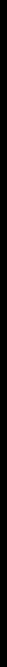 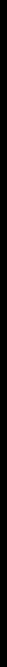 0.9 m
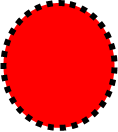 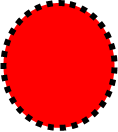 3.6 m
1.25 m
6.75 m
5.80 m
15 m
2.99m
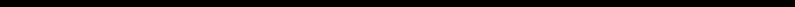 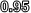 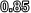 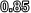 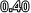 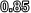 0.05m
0.15m